RFP 429-2011 – Design and Construction of the Public Works East Yard Complex at the Former Elmwood/Nairn Landfill Site
AECOM
June 3, 2011
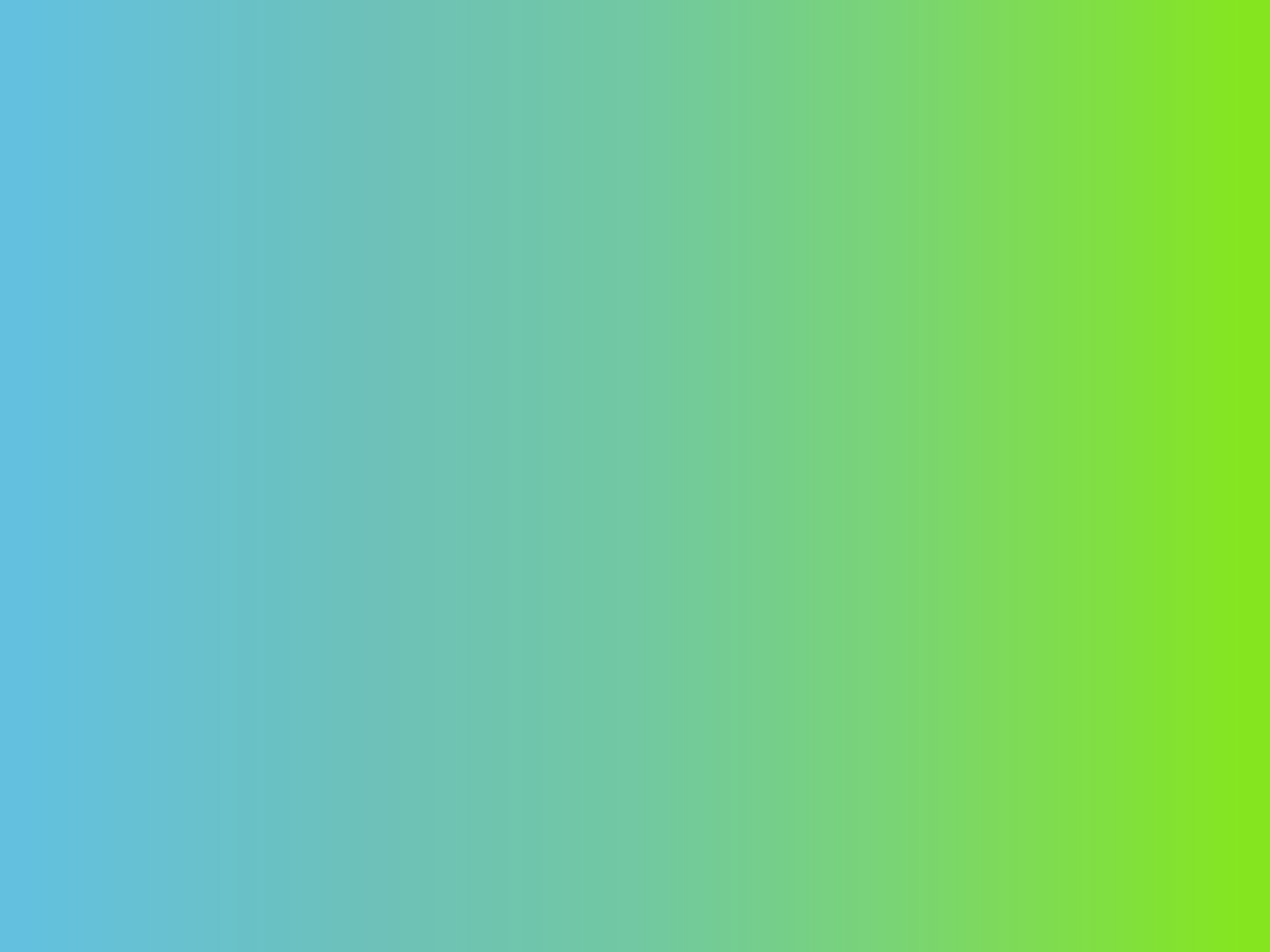 Technical Appendices - B. Programming and Design  Documents - C. Specifications - D. Background Information
City of WinnipegPublic Works East Yards Design Build RFP
Public Works Divisions 
Bridge Operations Division 				(BO)
Centralized Parks Services Division 			(CS)
East Area Parks, Parks and Open Spaces Division 	(EA)
Streets Maintenance Division – East Area 		(SM)
Winnipeg Fleet Management Agency 		(FM)
Base building (separate price option)
Terminology:
Contract Administrator = City of Winnipeg
Design Build Team 	= design build proponent, including consultants
Consultant = Design Build Team’s Architect or Engineer of Record
Appendix B.     Programming and Design Documents
Appendix B1 – Basic Program of Requirements
Related Drawings and Specifications
Building and Site Design Considerations
Overall Space Summary – building and site areas
Detailed Descriptions of Functional Spaces 
Appendix B2 – Room Data Sheets 
Appendix B3 – Furnishings Table 
for Space-Planning Purposes only
Appendix B4 – Schematic Drawings - Building and Site
Appendix B.     Programming and Design Documents
B4.1 SITE DRAWINGS 
	01-C-1001 Subject Site – Existing Conditions 
	01-C-1002 Summary Diagram of Subsurface Investigations 
	01-C-1003 Conceptual Site Plan – Program Elements  
	01-C-1004 Conceptual Site Plan and Details – Surfacing Materials 
	01-C-1005 Conceptual Site Servicing Plan and Details  
	01-C-4001 Gate Details
01-C-1001 Subject Site – Existing Conditions
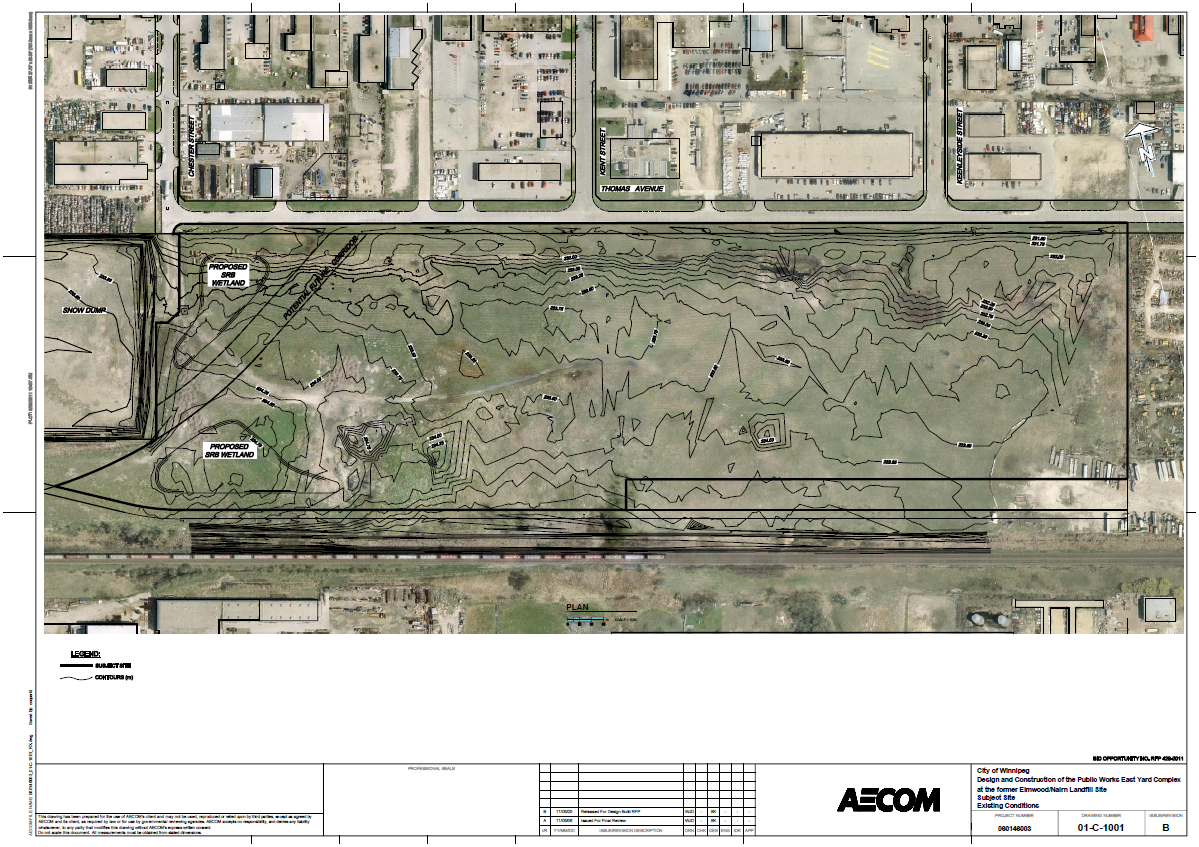 Context, 0.25 m ASL contours, existing features
01-C-1002 Summary Diagram of Subsurface Investigations
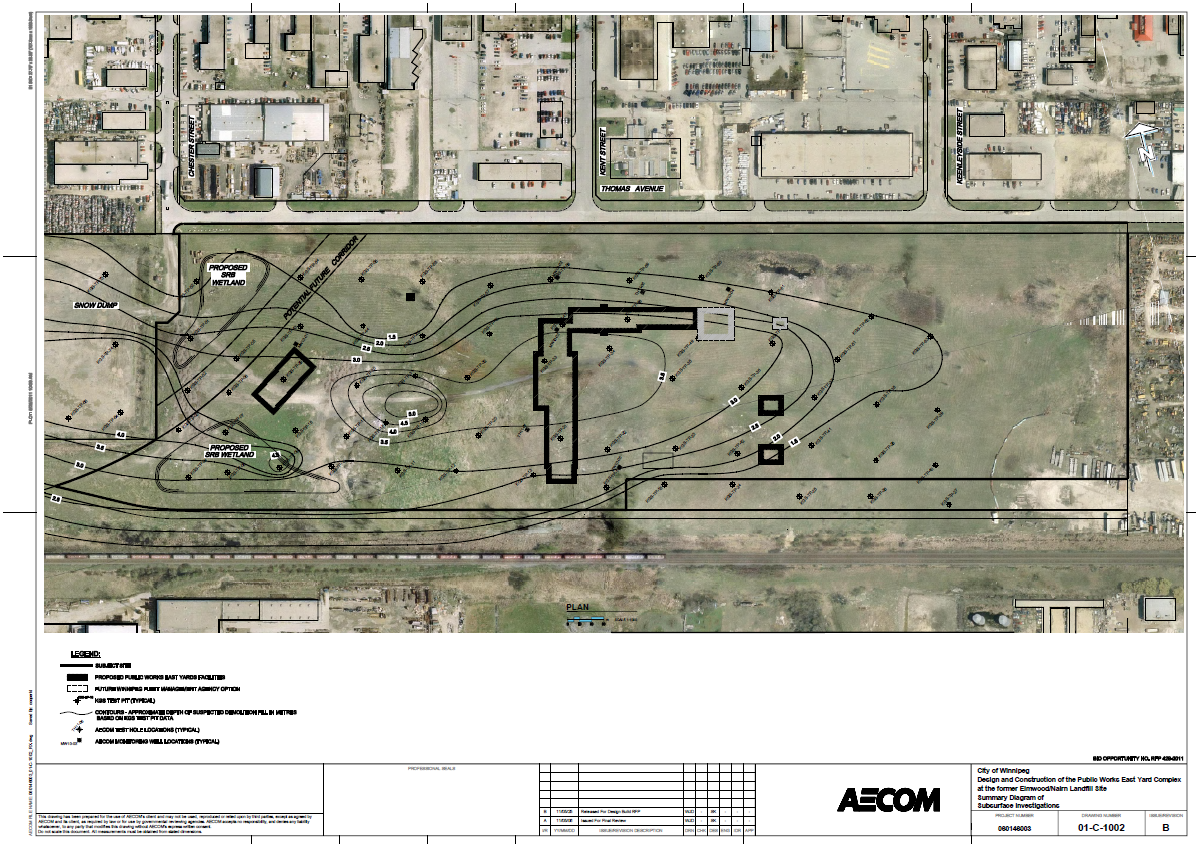 Contours indicate depths to undisturbed material.
01-C-1003 Conceptual Site Plan – Program Elements
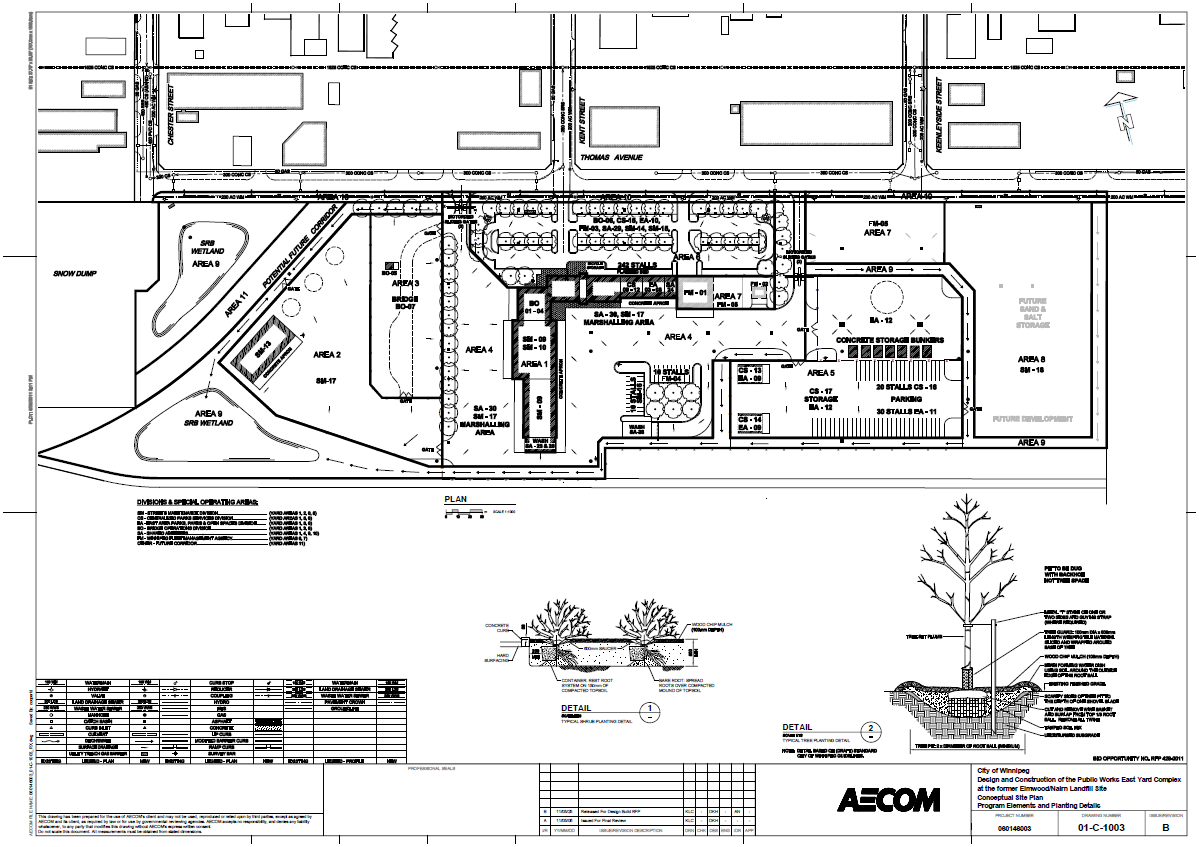 Organizing diagram referencing Program of Requirements
01-C-1004 Conceptual Site Plan and Details – Surfacing Materials
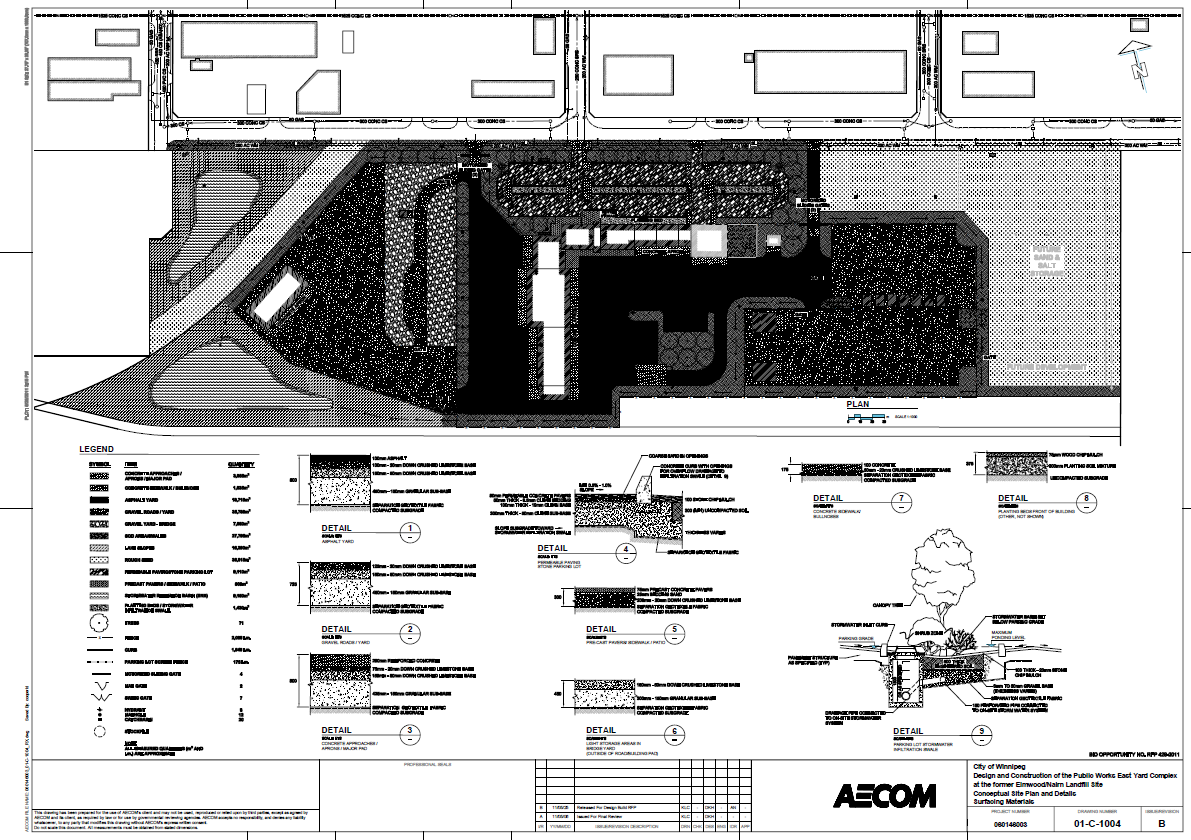 01-C-1005 Conceptual Site Servicing Plan and Details
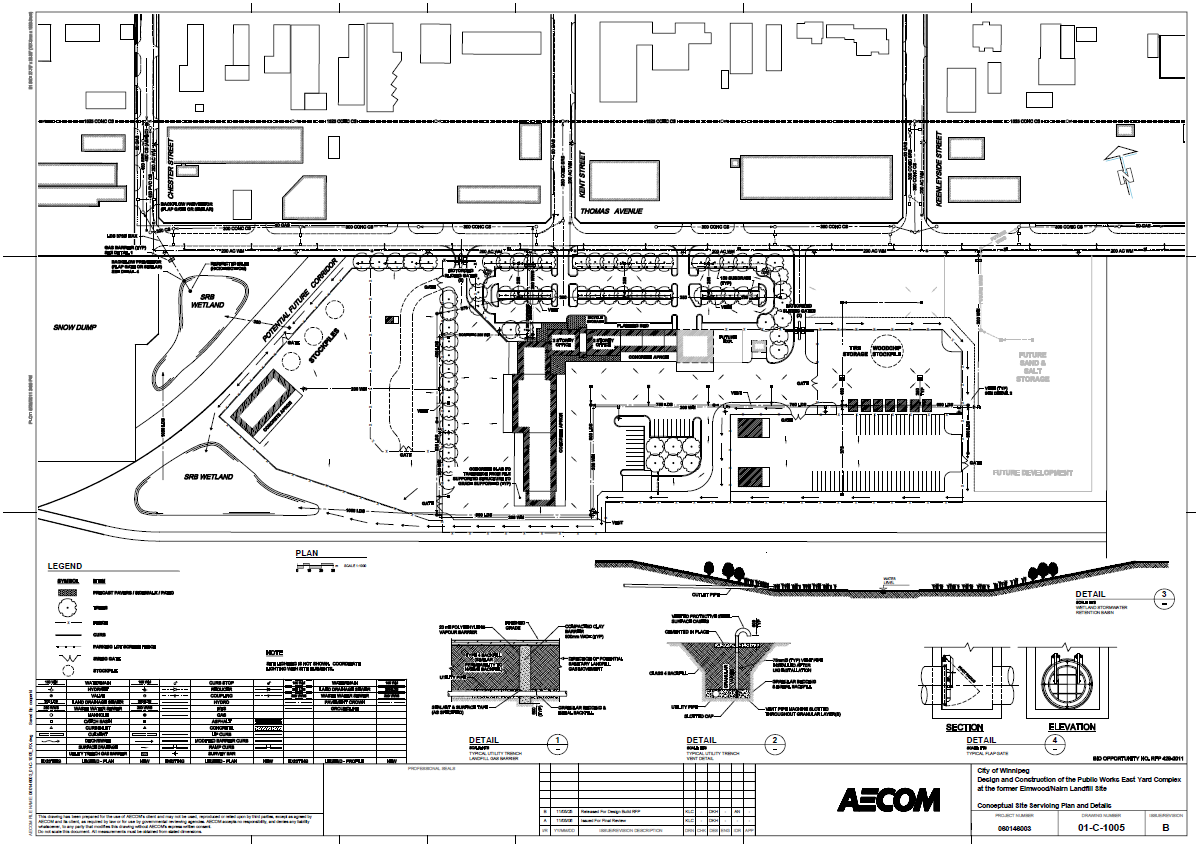 Water, wastewater, land drainage, with gas venting details
01-C-4001 Gate Details
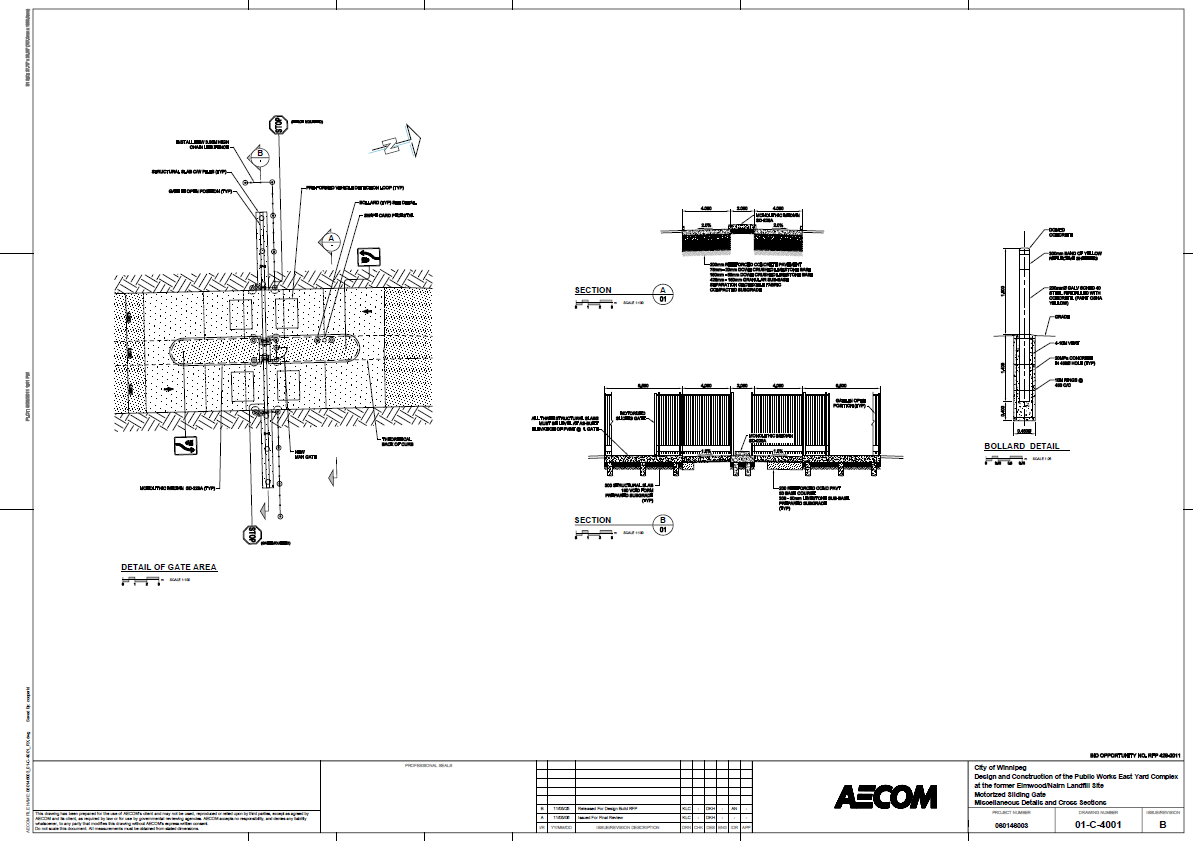 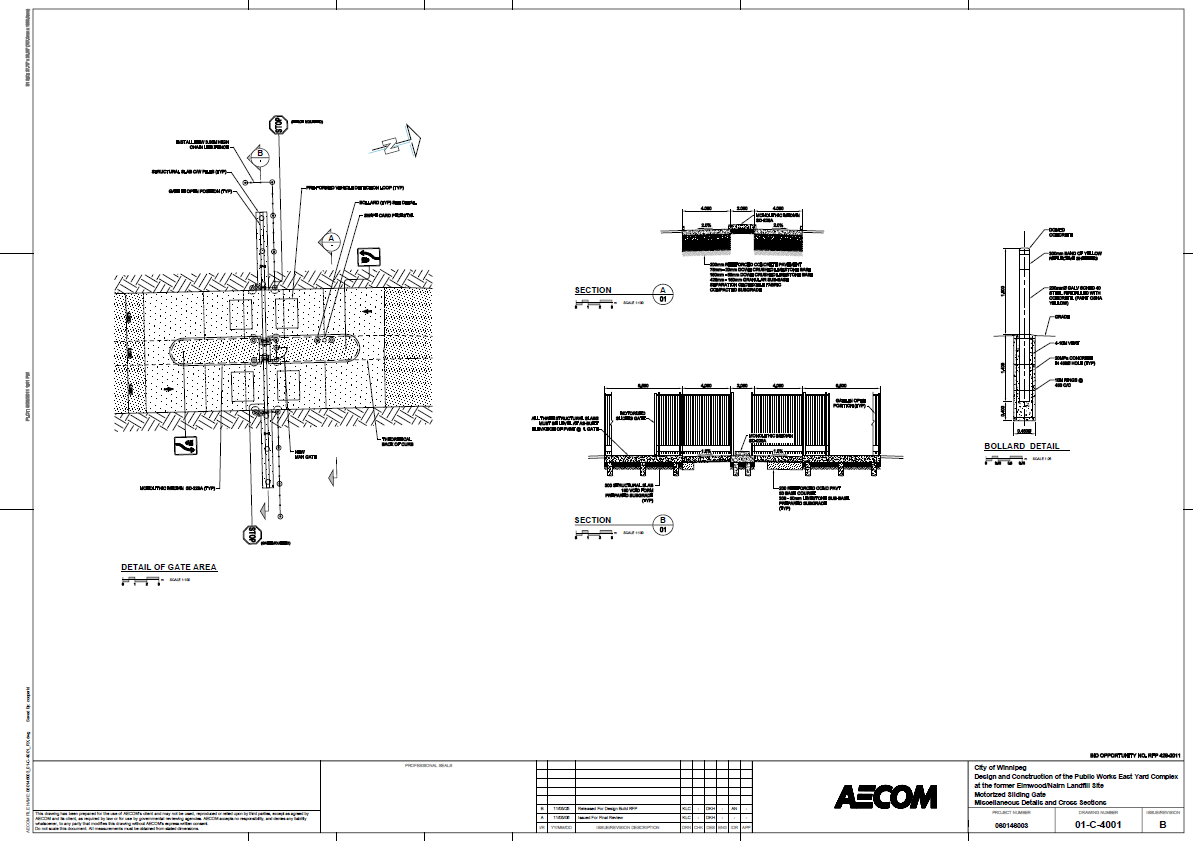 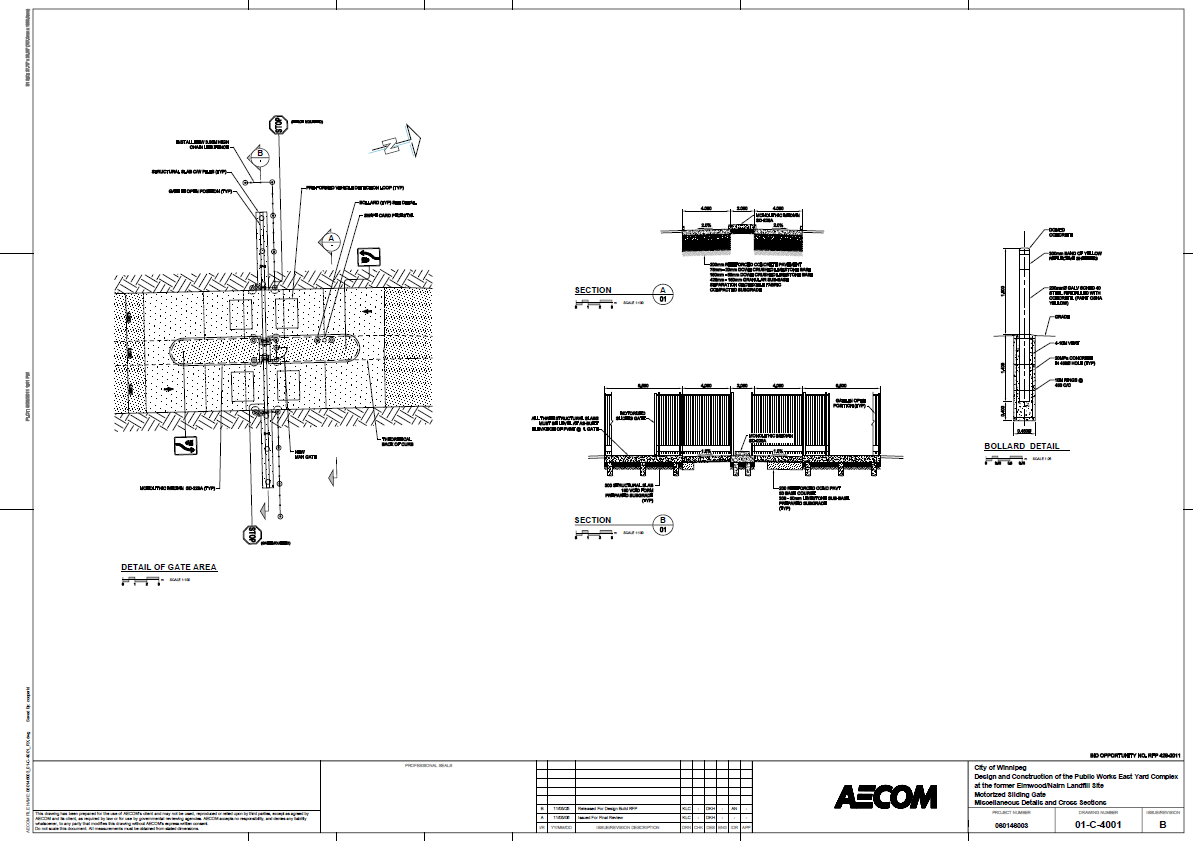 City’s preferred access control gate (WTP)
Appendix B.     Programming and Design Documents
B4.2 BUILDING DRAWINGS 
	A-1 Main Office and Garage Building Schematic Design Drawing - Floor Plans 
	A-2 Main Office and Garage Building Schematic Design Diagram - Main Floor 
	A-3 Main Office and Garage Building Schematic Design Diagram - Second 	Floor  
	A-4 Main Office and Garage Building Schematic Design Diagram - Roof Plan 
	A-5 Main Office and Garage Building Schematic Design Diagram - Building 	Elevations 
	A-6 Main Office and Garage Building Schematic Design Diagram - Building 	Sections
A-1 Main Office and Garage Building Schematic Design Drawing - Floor Plans
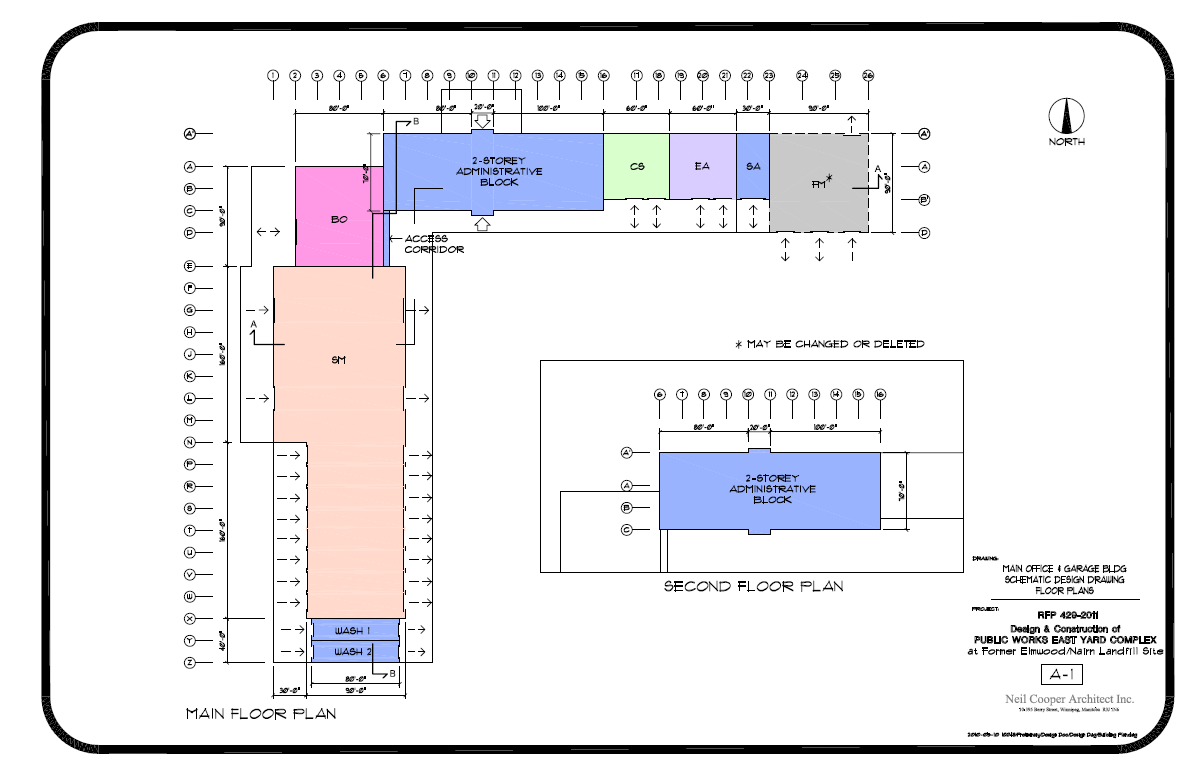 A-2 Main Office and Garage Building Schematic Design Diagram - Main Floor
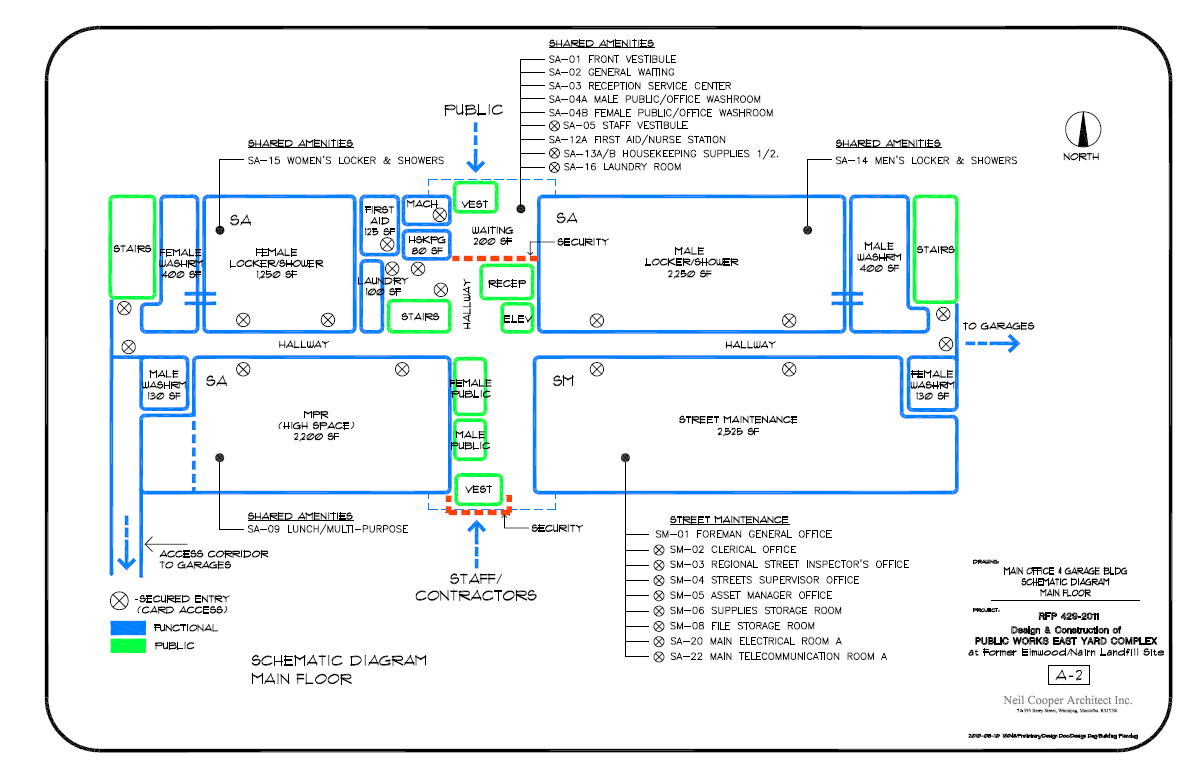 Mechanical, electrical and telecommunications are in gross up
A-3 Main Office and Garage Building Schematic Design Diagram - Second 	Floor
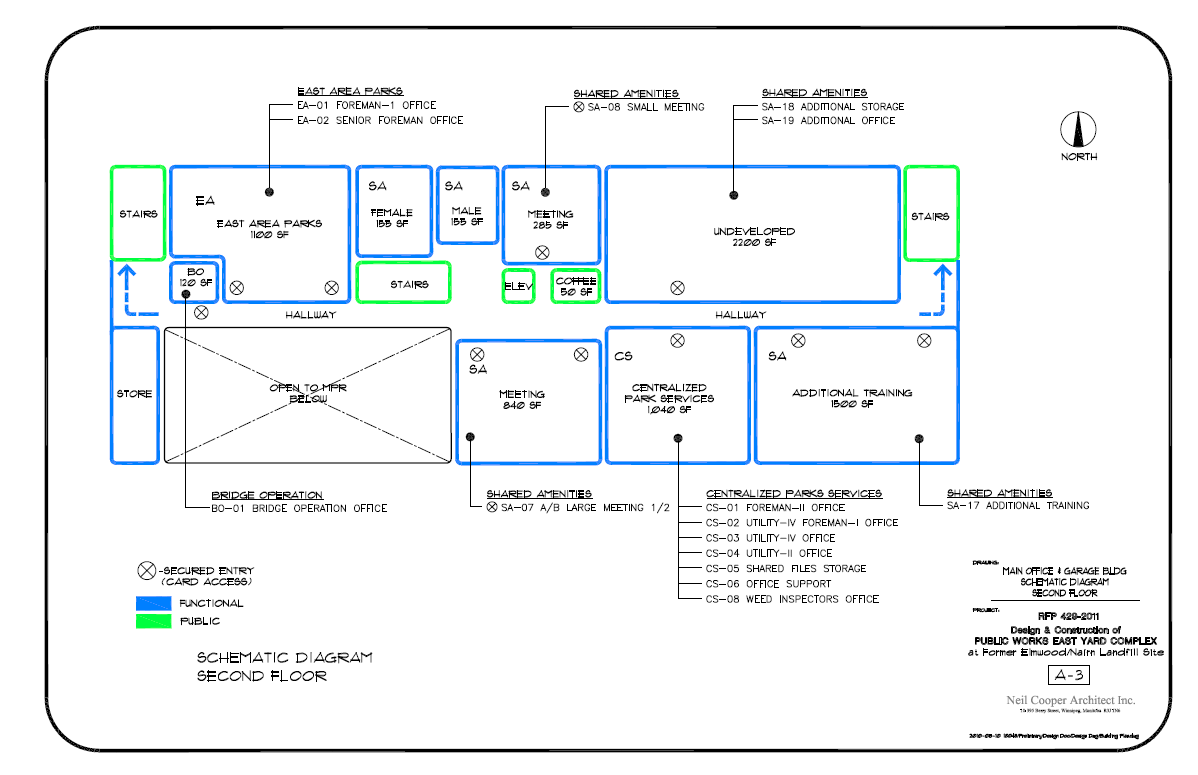 Additional Office and Storage are unfinished spaces
A-5 Main Office and Garage Building Schematic Design Diagram - Building Elevations
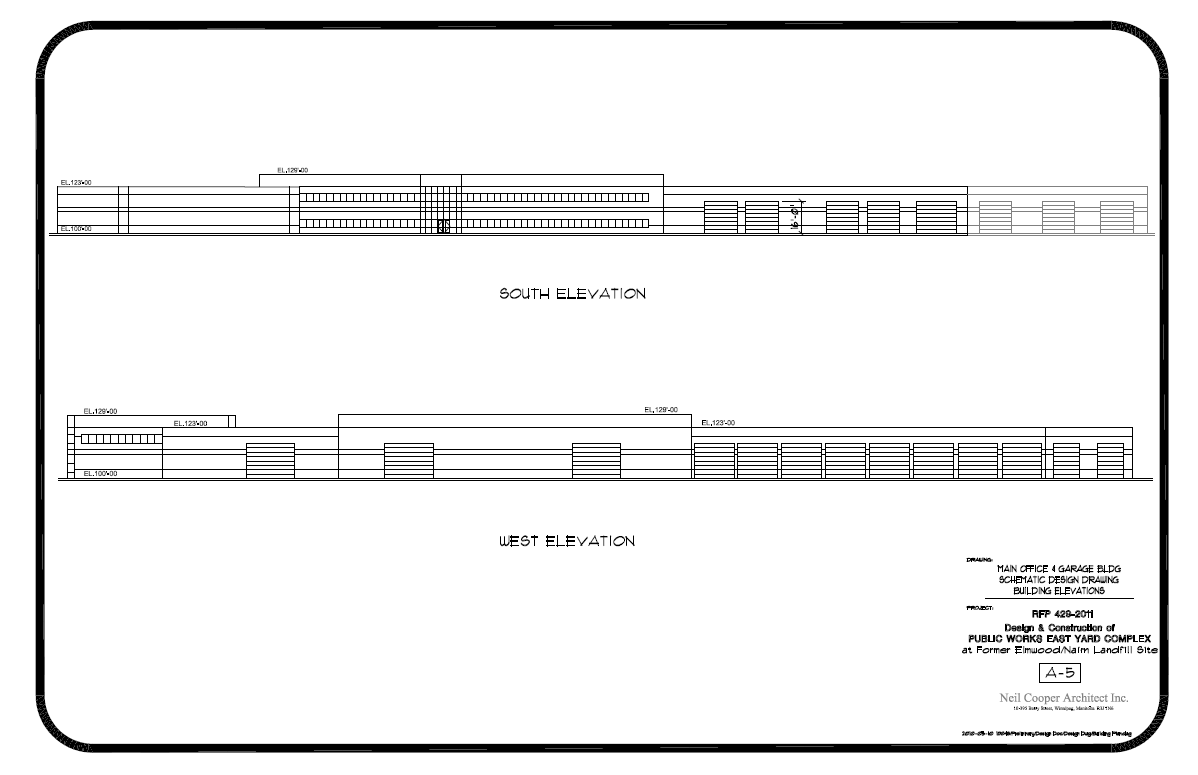 A-6 Main Office and Garage Building Schematic Design Diagram - Building Sections
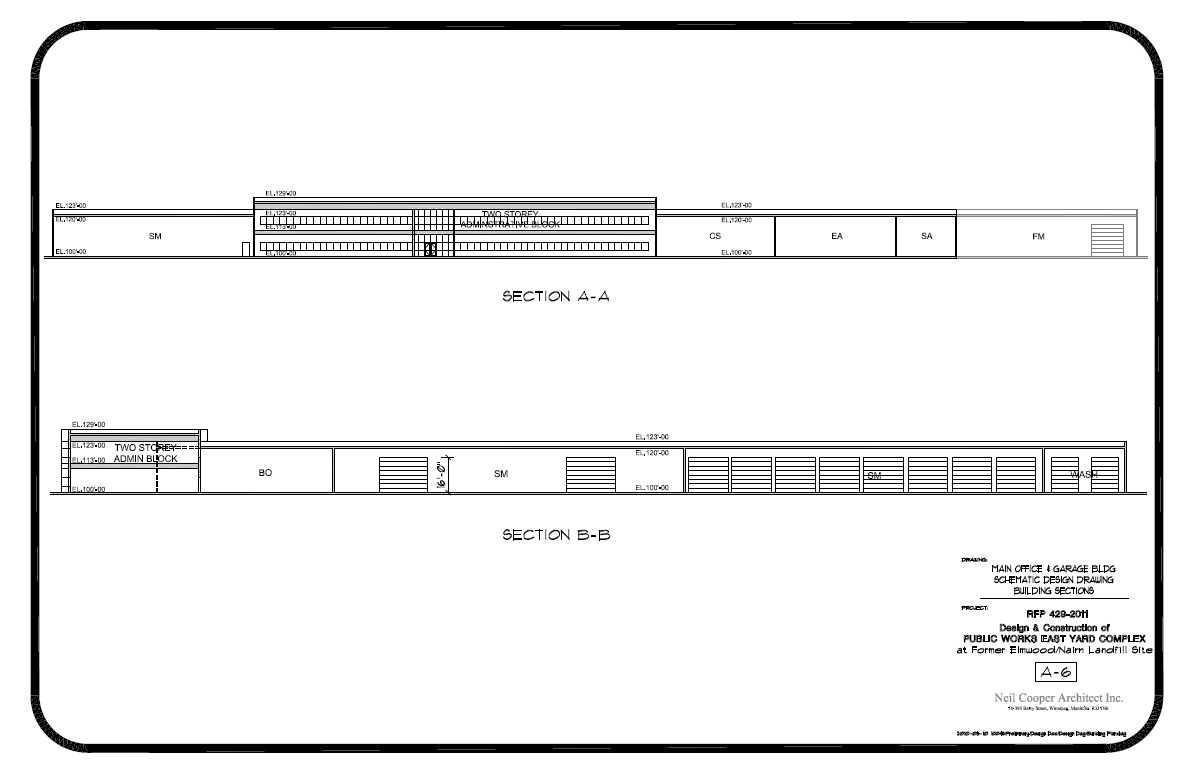 WFMA is shell only
Appendix C.     Specifications
Appendix C1 – Outline Specifications – NMS referencing the City of Winnipeg Standard Construction Specifications 
Appendix C2 – LEED® Requirements   
.1 Table C2-1: LEED® Canada-NC 1.0 Project Checklist   
.2 Table C2-2: Potential LEED® Strategies 
Appendix C3 – MET-Rate Activity Summary Table 
Appendix C4 – Hazardous Material Storage Summary Table 
Appendix C5 – Equipment Summary Table
Appendix C.     Specifications
Appendix C6 – City of Winnipeg Access Control and Intrusion Detection Requirements   
.1 Figure C6: Block Diagram - Access Control and Intrusion Detection
Appendix C7 - Figure C7: Schematic Plan for Streets Maintenance Heated Vehicle and Equipment Storage (SM-09)
Appendix C8 – Figure C8: Conceptual Plans for Bridge Operations Yard Building (BO-07) 
Appendix C9 – Bridge Operations Crane Truck
Appendix D.     Background Information
Appendix D1 – Public Works East Yards – Geotechnical Investigation 
Appendix D2 – Public Works East Yards – Methane Gas Monitoring
Appendix D3 – Public Works East Yards Relocation – Traffic Impact Assessment 
Appendix D4 – Former Elmwood / Nairn Landfill Site Final Preliminary Site Condition Assessment Report (KGS Group)
Appendix D.     Background Information
Appendix D5 – Standards and Guidelines for the Mitigation of Methane Gas at Buildings and Utilities - and – Guidelines for Construction on Landfill Sites, City of Winnipeg, Dec. 2006 
Appendix D6 – Land Titles 
Appendix D7 – Plan of Survey - Snow Dump Site
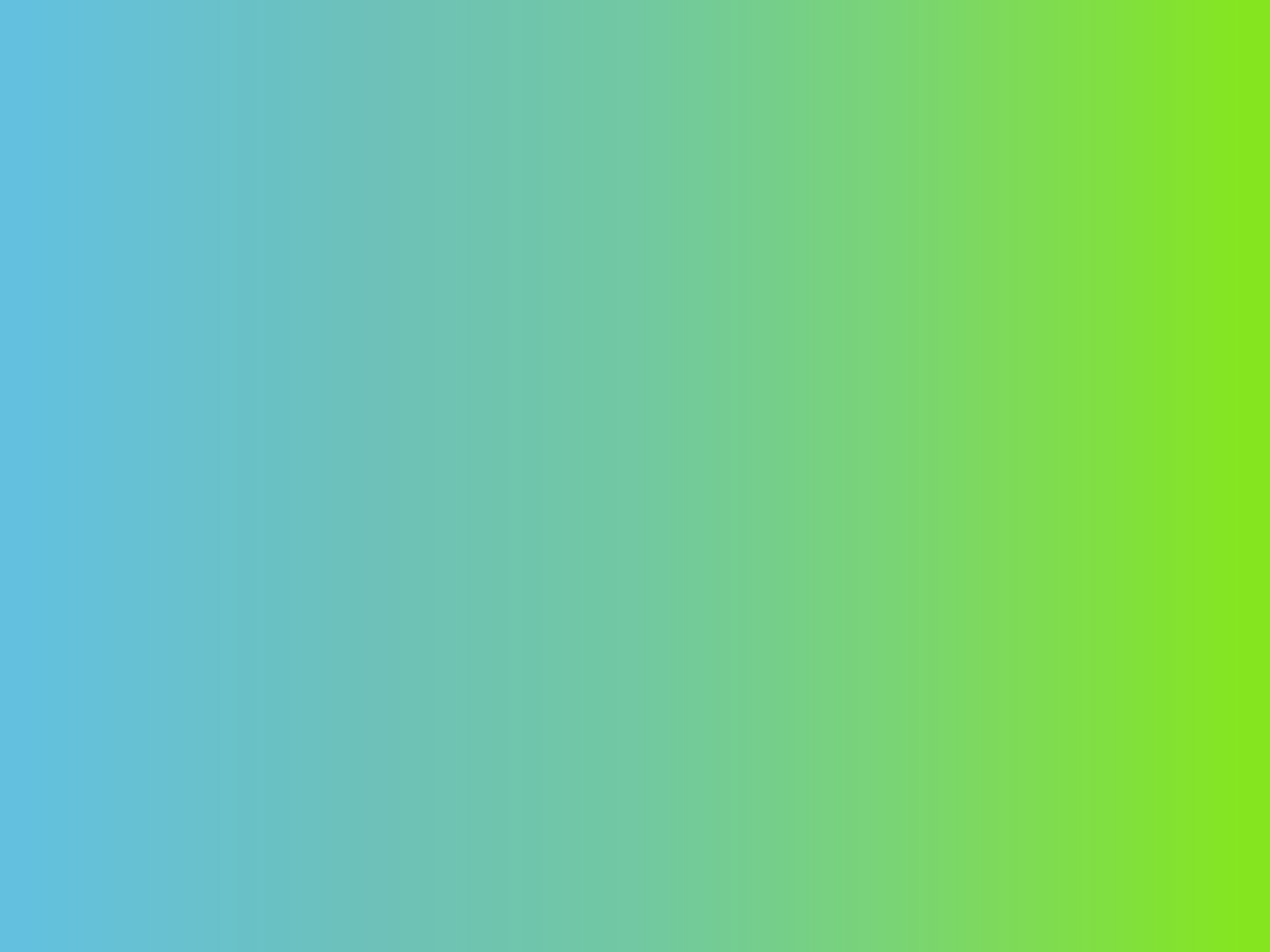 Building and Site Design Considerations
Building and Site Design Considerations
Building Area  - 9,810.8 sm (105,607 sf) Gross
Administrative Component			 2,142.7 sm   (23,065 sf)
Heated Garage, Storage, Shop Component   5,541.6 sm   (59,602 sf)
Unheated Garage, Storage Component	 2,126.5 sm   (22,890 sf)
Fleet (included in totals above)                              853.1 sm   (10,260 sf)  
Site Area – 10.3 ha (25.6 acres) - Developed
Exterior Yard and Storage 		             75,645 sm     (814,262 sf)
Sod                                                                 27,795 sm     (299,193 sf)
Stormwater Retention and Swales 	             26,970 sm     (290,312 sf)
Future Development (incl. Sand & Salt )        36,815  sm    (396,286 sf)
Fleet  (included in totals above)	                9,383 sm    (101,005 sf)

Note: all areas are approximate and include gross up factors
Building and Site Design Considerations
Former Landfill 
Buried organic material in adjacent areas
Localized detectable levels of methane gas (in the past)
Landfill gas generation may continue indefinitely
See relevant documents in Appendix D
Landfill Gas Migration and Venting
Buildings shall comply with “City of Winnipeg Policy for Building on Landfill Sites” (1984), or the “Policy for Building on Nairn-Elmwood Landfill Sites” (Appendix D5)
Gas concentrations within the site shall not exceed regulated levels  
Use passive control systems along underground services and utilities trenches (create natural pressure gradients to vent gas)
Use combination of under-slab venting (active systems) and low-permeability barriers in enclosed structures to prevent gas accumulation and migration
Building and Site Design Considerations
Landfill Gas Migration and Venting
Install permanent gas monitors with alarm systems to warn of hazardous landfill gas concentrations
Test monitoring equipment semi-annually
No accessible crawl space
Geotechnical 
Review Summary Diagram of Subsurface Investigations (Drawing 01-C-1002, Appendix B4) 
Contours indicate depths to undisturbed material
Conduct independent assessment, and additional geotechnical investigations to verify the subsurface conditions
Building and Site Design Considerations
Structural 
Shallow foundations on fill material are not acceptable
Design and construct facility in accordance with the NBCC, Part 4, Post-Disaster Importance Category
Incorporate durability requirements - LEED®
Consider maximum loaded vehicle weights in design of building aprons, grade beams, and garage and shop floors
Concrete aprons in front of overhead doors to be transition slabs
Building and Site Design Considerations
LEED® Silver Certification
In accordance with the Canadian Green Building Council (CaGBC) LEED® Canada-NC, Version 1.0 Rating System  
Apply for a minimum of 36 credits (+4) - LEED® Canada-NC 1.0 Project Checklist 
Mandatory, recommended and discretionary credits discussed - Potential LEED® Strategies
“Not Recommended” used to identify undesirable credits - based on difficulty to achieve for this project
Building and Site Design Considerations
Architectural Design 
General Building Design
Two-storey Administrative and Staff component
Single storey, high ceiling Heated Garage, Shop and Storage component
Separate, detached, Unheated Garage and Storage buildings
General Codes and Regulations
National Codes and Manitoba Regulations – Building, Plumbing, Fire
City of Winnipeg Access Guide to Universal Design
Requirements for Different Spatial Types – Basic Program of Requirements and Room Data Sheets
Flooring and base, walls, ceilings, 
Man doors, overhead doors, lighting, windows, audio-visual
Building and Site Design Considerations
Architectural Design 
Thomas Avenue Façade – 
Wall plane articulation/variable parapet
Building Entryway Design – highly visible entry
City of Winnipeg Zoning By-law No. 200/2006, Part 5: Development and Design Standards
Herbicide and Pesticide Storage 
Adhere to health and safety requirements
Requires smaller heated space (to 5 degrees C)
Building and Site Design Considerations
Baseline Security Requirements
Main Office, Shop, Garage and Storage Building 
Mandatory Card Access security points
Lock sets - other spaces
Secure area for SM dedicated colour copier
CCTV monitoring of public areas, including upstairs meeting rooms
Unheated Garage and Storage Buildings
Lock sets
Site 
3.05 m perimeter fencing /2.44 m interior fencing
Main entrances 
Two-way motorized sliding gates with Card Access and remote control
Pedestrian gates with Card Access
Secondary access points in yard areas – lock sets
CCTV coverage – particularly of gates and building entrances
Building and Site Design Considerations
Mechanical 
General Mechanical – Federal and Provincial Codes and Regulations  
Mechanical Room 
Centrally located penthouse or two-storey space for major mechanical components 
Tempered environment, internal access and internal ducting 
Rainwater/Meltwater Collection, Storage and Reuse
Roof-top collection of rain water and snow melt for use in wash bays
Wash bay water treated to stormwater quality and returned to cistern
Plumbing Fixtures
All toilets shall have automatic flush mechanisms
HVAC Systems 
Design to reduce energy requirements below the baselines in ASHRAE 90.1-2007 or Model National Energy Code for Buildings 1997 energy efficiency requirements
Building and Site Design Considerations
Electrical and Telecommunications
Potential for Electrical Servicing
600 volt, 3-phase power readily available
Electrical and Telecommunications Rooms
Main rooms in two-storey Administrative and Staff office area 
Satellite rooms in East Area Parks, and central to Streets Maintenance Heated Garage and Storage areas
Backup Power
Emergency power generator
24 hours for entire facility
72 hours for SM heated building components; SA Administrative & Office components; main entry gates and marshalling areas
Site Lighting - different poles and fixtures in Parking and Yard areas
Power Smart Rebates
Investigate and obtain rebates for the City of Winnipeg
Provide raceways for future development (east)
Building and Site Design Considerations
Telephone and Cable Servicing 
Available 
Site Design 
Employee and Visitor Parking 
242 stalls, 151 with electrical receptacles; 91 un-serviced - 2.7 m X 6.1 m stalls
7 larger accessible stalls, serviced
Vehicle and Equipment Storage and Movements 
70 Yard parking stalls, all with electrical receptacles - 3.3 m x 15.3 m
Design Yard areas for turning radii of the largest vehicles/equipment
Bicycle Storage Requirements 
5% of building users; covered and secure
Site furnishings – 
Amenities - minimum distances from main building for smokers
Building and Site Design Considerations
Site Design
 Site Signage
City of Winnipeg Zoning By-law No. 200/2006, Part 5: Development and Design Standards – Signs
Wayfinding signage system to provide clear direction to employees, visitors and contractors entering the site 
Yard Construction
typical cross-sections on the Conceptual Site Plan - Surfacing Materials drawing (Drawing 01-C-1004)
Building and Site Design Considerations
Site Servicing 
Water Servicing and Fire Protection
200mm loop tying into Thomas Avenue watermain
Hydrant locations are based on the City’s min. hydrant coverage of 76 m spacing; 8 additional hydrants required in rear lot areas 
Fire flow requirements potentially exceed available fire flows unless additional precautions are taken, such as careful selection of building materials and fire separations, or incorporation of an automatic sprinkler system into the Main Office, Shop, Garage, and Storage building
Wastewater Servicing 
Full-time and seasonal staff complement of 242 people includes 9 for WFMA, which would increase with a larger Shop and Office facility
Accommodated by a 200MM wastewater service connection to existing combined sewer system east of Kent Street 
Calculate using Fixture Unit Method
Building and Site Design Considerations
Site Servicing 
Stormwater Management 
Roland Combined Sewer District - underutilized 1500mm trunk located parallel to and north of Thomas Avenue
Restrict drainage to pre-development rates (grassland)
Incorporate on-site stormwater detention
Land Drainage System Connection
Double-backflow prevention, double flap gate 
Hickenbottom Surface Inlet device within the downstream (Snow Dump) retention basin
Inlet shall be set well above the invert of the existing combined sewer system
On-site Detention 
10.1 ha (25 acre) service area
0.74 ha (1.82 acres) of live storage (7.3% of total)
Building and Site Design Considerations
Site Servicing 
Constructed Wetland Stormwater Detention Basins 
Snow Dump and vehicle wash discharge with high dissolved salt content
Use salt-tolerant seed mixture
Site Grading 
Drainage arrows on drawings 
Maximize use of swales and infiltration trenches
Potential for Natural Gas Servicing
Readily available, not cost for installation
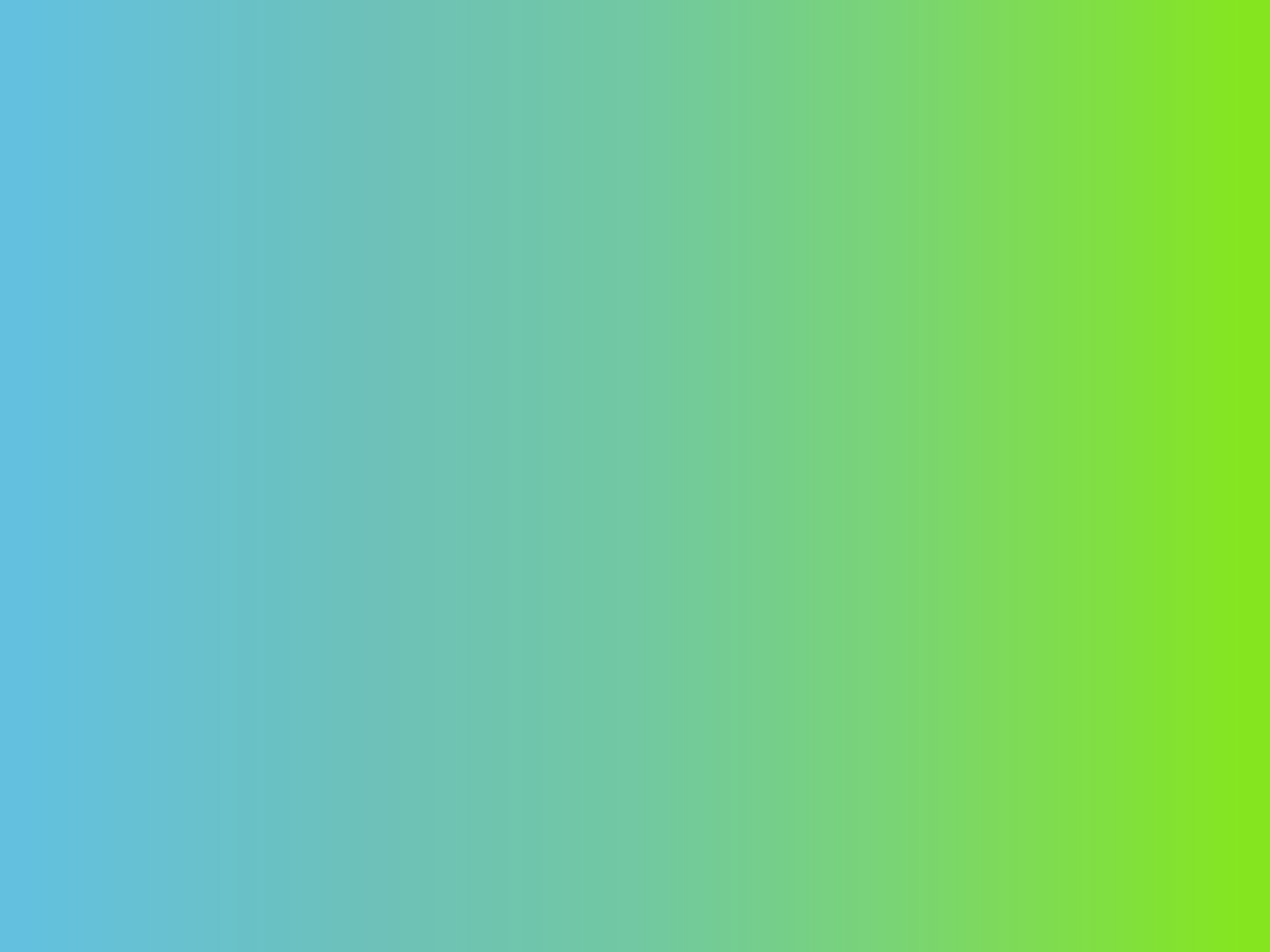 Design Build Bid
Use of Digital Materials
Digital Materials
The City intends to provide (by Addendum) the plans and specifications listed in Appendices B and C, in digital format (AutoCAD and Word) for use by the Design Build Teams
All AECOM logos /identifiers will be removed
Design Build Teams will be responsible for the accuracy of drawings and specifications submitted with their Proposals
Thank You.Questions?
Shaun.Klassen@aecom.com